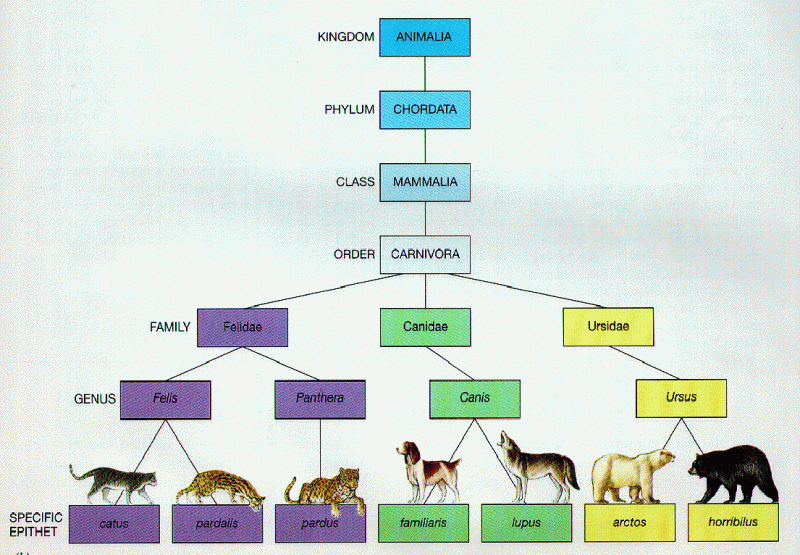 1
CS/ENGRD 2110Fall 2018
Lecture 4: The class hierarchy; static components
http://cs.cornell.edu/courses/cs2110
Announcements
2
A1 Due Friday
A2 Out Today
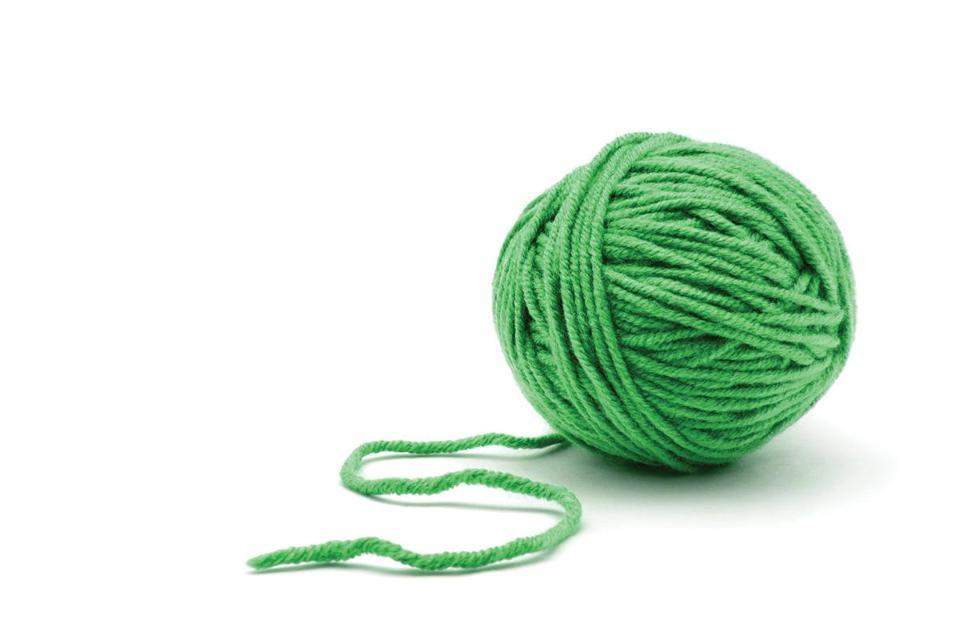 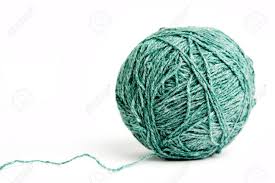 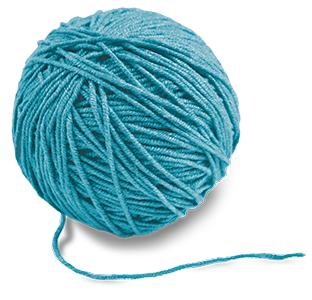 Where am I? Big ideas so far.
3
Java variables have types (L1)
A type is a set of values and operations on them		(int: +, -, *, /, %, etc.)
Classes define new types (L2) and define the contents of each object of the class.
Methods are the operations on objects of that class.
Fields allow objects to contain data (L3)
nBed
3
nBath
1
Class House
4
public class House {
    private int nBed;    // number of bedrooms, >= 0.
    private int nBath; // number of bathrooms, in 1..5

    /** Constructor:  bed is number of bedrooms, 
       * 		      bath is number of bathrooms       *    Prec:  bed >= 0, 0 < bath <= 5 */
    public House(int bed, int bath) {
	nBed= bed; nBath= bath; 
    }
    /** Return no. of bedrooms */
    public int getNumBed() {
         	return nBed;
    }
    …
}
House@af8
House
House(…) getNumBed()  
getNumBath() setNumBed(…) 
setNumBath(…)
toString()     
equals(Object)   hashCode()
Contains other methods!
Class Object
5
nBed
3
nBath
1
Class Object: the superest class of all
6
public class House {
    private int nBed;    // number of bedrooms, >= 0.
    private int nBath; // number of bathrooms, in 1..5

     /** Constructor:  bed is number of bedrooms, 
       * 		    bath is number of bathrooms       *    Prec:  bed >= 0, 0 < bath <= 5 */
    public House(int bed, int bath) {
	nBed= bed; nBath= bath; 
    }
    /** Return no. of bedrooms */
    public int getNumBed() {
         	return nBed;
    }
    …
}
extends Object {
Java: Every class that does not extend another class extends class Object.
House@af8
House
House(…) getNumBed() 
getNumBath() setNumBed(…)
Object
toString()     
equals(Object)   hashCode()
[Speaker Notes: Before this, demo Object using Meta and Empty.]
nBed
3
nBath
1
Class Object: the superest class of all
7
public class House {
    private int nBed;    // number of bedrooms, >= 0.
    private int nBath; // number of bathrooms, in 1..5

     /** Constructor:  bed is number of bedrooms, 
       * 		    bath is number of bathrooms       *    Prec:  bed >= 0, 0 < bath <= 5 */
    public House(int bed, int bath) {
	nBed= bed; nBath= bath; 
    }
    /** Return no. of bedrooms */
    public int getNumBed() {
         	return nBed;
    }
    …
}
extends Object {
Java: Every class that does not extend another class extends class Object.
House@af8
House
House(…) getNumBed() 
getNumBath() setNumBed(…)
Object
toString()     
equals(Object)   hashCode()
We often omit the Object partition to reduce clutter; we know that it is always there.
[Speaker Notes: Before this, demo Object using Meta and Empty.]
nBed
3
nBath
1
Class Object: the superest class of all
8
public class House {
    private int nBed;    // number of bedrooms, >= 0.
    private int nBath; // number of bathrooms, in 1..5

     /** Constructor:  bed is number of bedrooms, 
       * 		    bath is number of bathrooms       *    Prec:  bed >= 0, 0 < bath <= 5 */
    public House(int bed, int bath) {
	nBed= bed; nBath= bath; 
    }
    /** Return no. of bedrooms */
    public int getNumBed() {
         	return nBed;
    }
    …
}
extends Object {
Java: Every class that does not extend another class extends class Object.
House@af8
House
House(…) getNumBed() 
getNumBath() setNumBed(…)
Object
toString()     
equals(Object)   hashCode()
We often omit the Object partition to reduce clutter; we know that it is always there.
[Speaker Notes: Before this, demo Object using Meta and Empty.]
Classes can extend other classes
We saw this in L2!
9
/** An instance is a subclass of JFrame */
public class C extends javax.swing.JFrame {
    
}
C@6667f34e
C: subclass of JFrame
JFrame: superclass of C
C inherits all methods that are in a JFrame
Object
equals()   toString()   …
JFrame
hide()   show() 
setTitle(String)  getTitle()
object has 3 partitions:
for Object components,
for JFrame components,
for C components
getWidth()   getHeight()   …
getX()   getY()   setLocation(int, int)
C
Classes can extend other classes
10
You also saw this in the tutorial for this week's recitation
There are subclasses of Exception for different types of exceptions
NFE@2
Object
Throwable
Exception
NumberFormatException
Accessing superclass things
11
Subclasses are different classes
Public fields and methods can be accessed
Private fields and methods cannot be accessed
Protected fields can be access by subclasses
Keywords: this
12
public class House {
    private int nBed;    // number of bedrooms, >= 0.
    private int nBath; // number of bathrooms, in 1..5

    /** Constructor: 	 */
    public House(int nBed, int nBath) {
	nBed= nBed; 
	nBath= nBath; 
    }
}
this.nBed= nBed; 
this.nBath= nBath;
// has no effect!
Inside-out rule shows that field nBed is inaccessible! 
this avoids overshadowed field names
this evaluates to the name of the object in which it occurs
Makes it possible for an object to access its own name (or pointer)
Example: Referencing a shadowed class field
A Subclass Example
13
public class House {
    private int nBed;   // num bedrooms, >= 0
    private int nBath; // num bathrooms, in 1..5

    /** Constructor:  bed is number of  bedrooms
       *    bath is number of bathrooms       *    Prec:  bed >= 0, 0 < bath <= 5 */
    public House(int bed, int bath) {
	nBed= bed; nBath= bath; 
    }
    public int getNumBed() {
         	return nBed;
    }
    …
}
public class Apt extends House {
  private int floor;
  private Apt downstairsApt;
 
  public Apt(int floor, Apt downstairs) {  
        this. floor= floor;
        downstairsApt= downstairs; 
  }
}
floor
2
nBed
3
nBath
1
Overriding methods
14
Apt@af8
Object defines a method toString() that returns the name of the object
Apt@af8
Apt
House
Java Convention: Define toString() in any class to return a representation of an object, giving info about the values in its fields.
New definitions of toString() override the definition in Object.toString()
Apt(…)    isBelow(…)
House(…) getNumBed() 
getNumBath() setNumBed(…)
downstairsApt
Apartment@f34
Object
toString()     
equals(Object)   hashCode()
toString()
floor
2
nBed
3
nBath
1
Overriding methods
15
Apt@af8
public class Apt{
  …
   /** Return a representation of an         Apartment*/
    @Override
    public String toString() {
        return "" +            (getNumBed() +  getNumBath()) + 
           " room  apartment on " +            floor + "th floor"; 

   }   
}
Apt
House
Apt(…)    isBelow(…)
House(…) getNumBed() 
getNumBath() setNumBed(…)
upstairsApt
Apartment@f34
Object
toString()     
equals(Object)   hashCode()
a.toString() calls this method
toString()
toString()
When should you make a subclass?
16
The inheritance hierarchy should reflect modeling semantics, not implementation shortcuts
A should extend B if and only if A “is a” B
An elephant is an animal, so Elephant extends Animal
A car is a vehicle, so Car extends Vehicle
An instance of any class is an object, soAnyClass extends java.lang.Object
Don’t use extends just to get access to protected fields!
When should you make a subclass?
17
Which of the following seem like reasonable designs? 
Triangle extends Shape { … }
PHDTester extends PHD { … }
BankAccount extends CheckingAccount { … }
When should you make a subclass?
18
Which of the following seem like reasonable designs? 
Triangle extends Shape { … } 
Yes! A triangle is a kind of shape.
PHDTester extends PHD { … }
No! A PHDTester “tests a” PHD, but itself is not a PHD.
BankAccount extends CheckingAccount { … }
No! A checking account is a kind of bank account; we likely would prefer:
	CheckingAccount extends BankAccount { ... }
Static Methods
19
Most methods are instance methods: every instance of the class has a copy of the method
There is only one copy of a static method.                   There is not a copy in each object.
Make a method static if the body does not refer to any field or method in the object.
An Example
20
/** returns true if this object is below Apt a”.
      Pre: a is not null. */
public Boolean isBelow(Apt a){
      return this == a.downstairsApt;
}
/** returns true if Apt b is below Apt a
      Pre: b and c are not null. */
public static boolean isBelow(Apt b, Apt a){
      return b == a.downstairsApt;
}
Referencing a static method
static: there is only one copy of the method. It is not in each object
21
Apt@af
Apt@b4
House
House
nBath
nBath
1
1
Apt
Apt
isBelow(Apt)
isBelow(Apt)
nBed
nBed
2
2
isBelow(Apt, Apt)
4
4
floor
floor
Container for Apartment 
contains: objects
, static components
{   a= new Apt(...);
    b= new Apt(...);
    if (a.isBelow(b)) ...
    if (Apt.isBelow(a, b)) ...
}
Apt@af
Apt@af
dstrs
dstrs
Good example of static methods
22
java.lang.Math
http://docs.oracle.com/javase/8/docs/api/java/lang/Math.html

Or find it by googling
      Java 8 Math
Static Fields
23
There is only one copy of a static method.                   There is not a copy in each object.
There is only one copy of a static field.                     There is not a copy in each object.
What are static fields good for?
Use of static variables:Maintain info about created objects
24
public class Apt extends House {
   public static int numApt; // number of Apartments created
   





}
Apt@af
Apt@b4
/** Constructor:   */
public Apt(…) {
    …
    numApt=  numApt + 1;
}
H
H
nBath
nBath
1
1
Apt
Apt
nBed
nBed
2
2
4
4
floor
floor
To have numApt contain the number of objects of class Apartment  that have been created, simply increment it in constructors.
0
2
numApt
Apt@af
Apt@af
dstrs
dstrs
numAps stored in the Container for Apartment 
To access: Apartment.numApt
Class java.awt.Color uses static variables
25
An instance of class Color describes a color in the RGB (Red-Green-Blue) color space. The class contains about 20 static variables, each of which is (i.e. contains a pointer to) a non-changeable Color object for a given color:

public static final Color black= …;
public static final Color blue= …;
public static final Color cyan= new Color(0, 255, 255);
public static final Color darkGray= …;
public static final Color gray= …;
public static final Color green= …;
…
WhiteHouse@x3k3
WH
Uses of static variables:      Implement the singleton pattern
26
Only one WhiteHouse can ever exist.
public class WhiteHouse extends House{
    private static final WhiteHouse instance= new WhiteHouse();
 
    private WhiteHouse() { }  // ... constructor
 
    public static WhiteHouse getInstance() {
        return instance;
    }

    // ... methods
}
…
WhiteHouse@x3k3
instance
Container for WhiteHouse